American GovernmentPower and Purpose
Lowi, Ginsberg, Shepsle, Ansolabehere
The Executive Branch:
Bureaucracy in a Democracy
Chapter 8
Public Opinion and Government Waste
[Speaker Notes: Discussion:
The general public believes there is a lot of waste in government, and they are more inclined to believe that today than they did 50 years ago.]
Bureaucracy in a Democracy
The executive branch implements policies
It is a bureaucracy, which means that it is characterized by specialization of functions, adherence to fixed rules, and a hierarchy of authority
“Bureaucracy” is frequently used as a pejorative term and is associated with inefficiency and delay
But bureaucracy is actually employed in the name of efficiency, speed, and equity
http://www.youtube.com/watch?v=yKIE3IUkkp8
[Speaker Notes: Discussion:
Helping students to understand the pejorative use of the term “bureaucracy” is as simple as asking them about their experiences with their local DMV. A frequent complaint is that lines are too long, forms are overly complex, and DMV workers are unfriendly and cold. Summing all this up, people will say the DMV is “just too bureaucratic.”]
What Is Bureaucracy?
Bureaucracy can be defined as the complex structure of offices, tasks, rules, and principles of organization that are employed by all large-scale institutions to coordinate the work of their personnel
The core of bureaucracy is a hierarchical organization that employs a division of labor and specialization
[Speaker Notes: Discussion:
A metaphor that can be used to explain why the bureaucratic form of organization makes sense is to ask students to imagine a firm that has 1,000 employees and is manufacturing cars. One form of organization would be to ask each worker to perform every task in manufacturing the car. Each worker puts together a car as fast as he or she can as an individual. Another more bureaucratic form of organization would be to ask different groups of workers to divide up the labor and specialize in working on one part of the car (building the frame, installing the seats, building the engine, installing the windows, etc.). Division of labor and specialization provide several advantages. First, because workers will focus on a single task, they will start to carry out that task with greater and greater expertise and with increased speed. Second, because each unit is going through the same process, there will be greater consistency in the end product (each car off the line will be the same as the last).]
The Case for Bureaucracy
Bureaucratic organization enhances efficiency through division of labor and specialization
Bureaucracies allow governments to operate by allowing large-scale coordination of individuals working on a task
[Speaker Notes: Discussion:
“Bureaucracy” is a relatively new term, but it is as old as civilization. The Great Wall of China, the Egyptian and Mayan pyramids, and such great feats of Roman construction as the aqueducts could never have been built without the large-scale organization of a lot of people, the division of labor, and specialization. Ancient military organization also utilized these same concepts of hierarchy, division of labor, and specialization.]
What Do Bureaucrats Do?
Implementation—the efforts of departments and agencies to translate laws and regulation into action
Rule making—a quasi-legislative administrative process that produces regulations
Administrative adjudication—the application of rules and precedents to specific cases to settle disputes
Why Bureaucracy?Bureaucracies Serve Politicians
We’ve already provided two answers:
Efficiency
Speedy and equitable implementation
A third reason for bureaucracy is politics
Legislators find it useful to delegate some decisions
Legislators sometimes lack expertise or prefer that decisions be made by “objective” bureaucrats rather than by interested politicians
How Is the Executive Branch Organized?
Cabinet departments (such as DHS)
Independent agencies (such as NASA)
Government corporations: government agencies that operate more like a business (such as Amtrak)
Independent regulatory commissions: rule-making bodies at least somewhat insulated from politics (such as the FEC)
How the Department of Agriculture Is Organized
[Speaker Notes: Discussion:
A key takeaway point from this figure is the typically hierarchical form that a cabinet-level department takes. Subunits are organized into larger subunits that are part of the whole and responsible to a secretary at the top of the food chain.]
Four Missions of Agencies:Clientele Agencies
A department or bureau of government whose mission is to promote, serve, or represent a particular interest
Examples:
Department of Agriculture
Department of Labor
Clientele agencies typically have field offices local to their clientele
Four Missions of Agencies:Maintenance of the Union
Agencies related to the core functions of keeping government running and the nation secure
Examples:
Revenue agencies (IRS)
Internal security (DOJ)
External security (DOD)
Four Missions of Agencies:Regulatory Agencies
A department, bureau, or independent agency whose primary mission is to ensure that individuals and organizations comply with the statutes under its jurisdiction
Examples:
Food and Drug Administration (FDA)
Occupational Safety and Health Administration (OSHA)
[Speaker Notes: Discussion:
Regulatory agencies have a lot of power for obvious reasons: they can enact rules that are effectively legislation by another name, which can severely limit individual and firm behavior affecting all manner of economic and social activity. Not surprisingly, there has been a lot of effort to curb regulatory independence in recent decades, both by presidents and by Congress through more strict scrutiny of executive appointments and through laws like the Negotiated Rulemaking Act.]
Four Missions of Agencies:Redistributive Agencies
Agencies that influence the money supply, the role of the government in the economy, and the redistribution of wealth
Examples:
Fiscal policy (spending and taxing) is largely influenced by the Department of the Treasury
Monetary policy (regulating money supply) is largely influenced by the Federal Reserve
Welfare policy (transfers of wealth)
[Speaker Notes: Discussion:
Students and citizens generally think of TANF or food stamps when the term “welfare” is used, but popular programs benefiting the middle class and even the wealthy, such as Social Security, are the largest of the welfare programs.]
Clicker Question 2
The Department of Commerce seeks to promote business and commercial interests in the United States. Which type of agency is this?

clientele agency
agency for maintenance of the union
regulatory agency
redistributive agency
[Speaker Notes: Answer: A. clientele agency]
Clicker Question 2 (Answer)
The Department of Commerce seeks to promote business and commercial interests in the United States. Which type of agency is this?

clientele agency
agency for maintenance of the union
regulatory agency
redistributive agency
[Speaker Notes: Answer: A. clientele agency]
Clicker Question 3
Who oversees the bureaucracy?

Congress
the president
the courts
the people
 All of these are correct.
[Speaker Notes: Answer: E. All of these are correct.

The bureaucracy has many masters, including internal audits and self-regulating controls.]
Clicker Question 3 (Answer)
Who oversees the bureaucracy?

Congress
the president
the courts
the people
 All of these are correct.
[Speaker Notes: Answer: E. All of these are correct.

The bureaucracy has many masters, including internal audits and self-regulating controls.]
The Problem of Bureaucratic Control: Motivation
Bureaucrats can be conceived of as rational actors who are budgetary maximizers
Greater prestige and responsibility come from running a larger enterprise
Bureaucrats generally believe in the mission of the agency and want resources to do more
Congress and the president may have difficulty distinguishing “need” from “want”
[Speaker Notes: Video:
In this video clip, Stephen Colbert interviews Michael Brown, the former director of FEMA, about six months after he was fired for his poor handling of FEMA’s response to Hurricane Katrina: http://www.cc.com/video-clips/tyfnef/the-colbert-report-michael-brown. The interview is a good study of the problem of bureaucratic motivation, among other bureaucratic issues.]
Bureaucratic Control:Motivation and Iron Triangles
Remember that members of Congressional Committees are sometimes on that committee because they believe in the mission of the agencies they oversee
As a result, cozy relationships sometimes emerge between agencies, committee members, and interest groups working in the same policy area
The Problem of Bureaucratic Control: Principal-Agent
Bureaucrats can be understood as agents of elected officials (the principal)
Two potential problems:
Bureaucratic drift—a problem in which implementation is more to the liking of the bureaucracy than faithful to the original intention of the legislation
Coalitional drift—enacted policy changes because the enacting coalition is temporary
Presidential Control of Bureaucracy
Before-the-fact controls:
Appointment of sympathetic agency heads
Regulatory review prior to final rule enactment
After-the-fact controls:
Executive orders
Changes in budget authority
Bureaucratic reorganization plans
Congressional Control of Bureaucracy
Before-the-fact controls:
Authorization of agency
Legislative language restricting discretion
After-the-fact controls:
Budgetary control
Oversight—hearings and investigations
[Speaker Notes: Discussion:
The text discusses the distinction between police-patrol and fire-alarm oversight on p. 318 and also highlights other ways Congress seeks to exercise oversight of the bureaucracy in the Analyzing the Evidence box. These are important concepts and can be used to help students to understand that there is likely a greater degree of oversight and accountability for bureaucracy than they might otherwise believe. A recent high-profile controversy that led to congressional oversight and investigations was the attack on the American Embassy in Benghazi. Ultimately, the former Secretary of State, Hillary Clinton, was called before the Congress.]
Reforming the Bureaucracy:Termination and Devolution
One certain way to reduce the size of the bureaucracy would be to eliminate programs and agencies, but this is difficult to do, particularly with clientele agencies
Devolution—the policy of removing a program from one level of government and passing it down to a lower level—is another way to downsize the federal government
[Speaker Notes: Discussion:
Devolution, by definition, means greater local control and greater variation in policy among states and localities. There are obvious advantages and disadvantages to this policy. But, as a means of downsizing, it simply passes the onus of paying for government and employment of bureaucrats on to the states. Indeed, government employment at the local level has risen dramatically in recent decades, as the greatest areas of government employment (education, health care, and prisons) are managed at the state and local levels.]
The Size of the Bureaucracy
[Speaker Notes: Discussion:
The federal civilian workforce as a percentage of the total workforce has actually declined over time. While many Americans believe government is too big, the reality is that federal spending has risen (see next slide), while the federal workforce is not substantially larger.]
The Size of Federal Spending
[Speaker Notes: Discussion:
Federal spending has gone up in recent years, although federal spending as a percentage of GDP is expected to come back down to a historically stable level in the next few years. However, the growth in federal spending is concentrated in entitlement spending (Social Security, Medicare, Medicaid), defense spending, and interest on the national debt. These are all categories that most Americans would rather not reduce.]
Government Employment Growth at the Local Level
[Speaker Notes: Discussion:
The drop in government employment at the state and local level after the economic downturn of 2008–09 was particularly striking as states cut back on employees to cut spending and balance their budgets. Employment turned around fairly quickly, however.]
Privatization
Privatization—the act of moving all or part of a program from the public sector to the private sector—can also reduce the size of government
Some public responsibilities (like trash collection) can be privatized more easily than others can
Nevertheless, privatization is an increasingly popular policy innovation
Clicker Question 4
Which of the following levels of government is growing most rapidly over the last 70 years in terms of numbers of employees?

local
state
federal civilian
federal military
[Speaker Notes: Answer: A. local]
Clicker Question 4 (Answer)
Which of the following levels of government is growing most rapidly over the last 70 years in terms of numbers of employees?

local
state
federal civilian
federal military
[Speaker Notes: Answer: A. local]
The Policy Principle and Bureaucracy
The combination of institutional arrangements (bureaucracy, hiring of employees, civil service protection, etc.) and individual preferences (the preferences of rational bureaucrats) yields particular kinds of policy outcomes
The outcomes may be either good or bad
[Speaker Notes: Discussion:
It is useful (in an in-class discussion or in a writing exercise) to ask students to reflect on how the principles of politics apply to the bureaucracy. In applying the policy principle, we can see how particular bureaucratic structures tend to yield stability and that policy outcomes, combined with the individual preferences of bureaucrats, may be either good or bad.]
Additional Information
Following this slide, you will find additional images, figures, and tables from the textbook.
The EPA: Regulating Clean Air
[Speaker Notes: A coal-burning power plant in Ohio.]
Analyzing the Evidence: The Executive Branch’s Organization
[Speaker Notes: Who controls the bureaucracy? Scholars usually argue that political principals try to make bureaucratic agents responsive to their own direction. For example, Congress tries to make agencies choose policies that Congress prefers through oversight and threat of budget reductions. Paradoxically, however, in some cases the best agent for Congress is not one that is controlled by Congress itself but by some other political principal.

When might this be true? On some issues, the president exercises substantially more authority over the direction of public policy than other issues. This is true of foreign policy and defense. The president sets the agenda for U.S. diplomacy, can commit U.S. troops to battle without the prior approval of Congress, and plays an important role in the use of U.S. armed forces as commander in chief.

In order to use this authority effectively, the president needs advice that he trusts. Congress could try to control the bureaucratic agents that advise the president on foreign and defense policy. But if congressional interests conflict with those of the president, such agents might not be effective or trusted advisers to the president. A better alternative for Congress is to let the president control these agents himself. This will build trust and make the agencies’ advice more helpful to the president as he exercises his formidable policy authority in foreign affairs and defense. Ultimately, informed use of this policy authority by the president is good for Congress too.

Congress can influence how much control different political principals exert over agencies in its decision about where the agencies are “located” within the executive branch. The location of an agency within the executive branch is determined in the legislation creating that agency.

The president’s closest advisers (e.g., national security adviser, budget director) are in the executive office of the president (EOP). Senior members serve at the pleasure of the president and help him formulate policy. In cabinet departments (e.g., Department of State, Department of Agriculture), senior staff also serve at the pleasure of the president, and major policy decisions are reviewed by the EOP. Independent agencies (e.g., Securities and Exchange Commission, Federal Communications Commission) are the furthest removed from presidential control. Senior officers cannot be dismissed by the president simply for disagreements over policy, and major policy decisions are not reviewed by the EOP.]
Analyzing the Evidence: Executive Branch’s Agencies and Spheres
[Speaker Notes: If Congress wishes the president to have relatively more control over agencies involved in foreign policy and defense than over agencies involved primarily in domestic affairs, then it should locate those agencies closer to the president within the executive branch. This expectation is borne out.

For all agencies created in legislation between 1946 and 2000, Congress was twice as likely to locate foreign and defense policy agencies in the EOP than domestic policy agencies. The reverse is true for independent agencies and commissions. Overall, when Congress designs agencies, it appears to consider the effect of bureaucratic structure on the ease of control by the relevant political principals.]
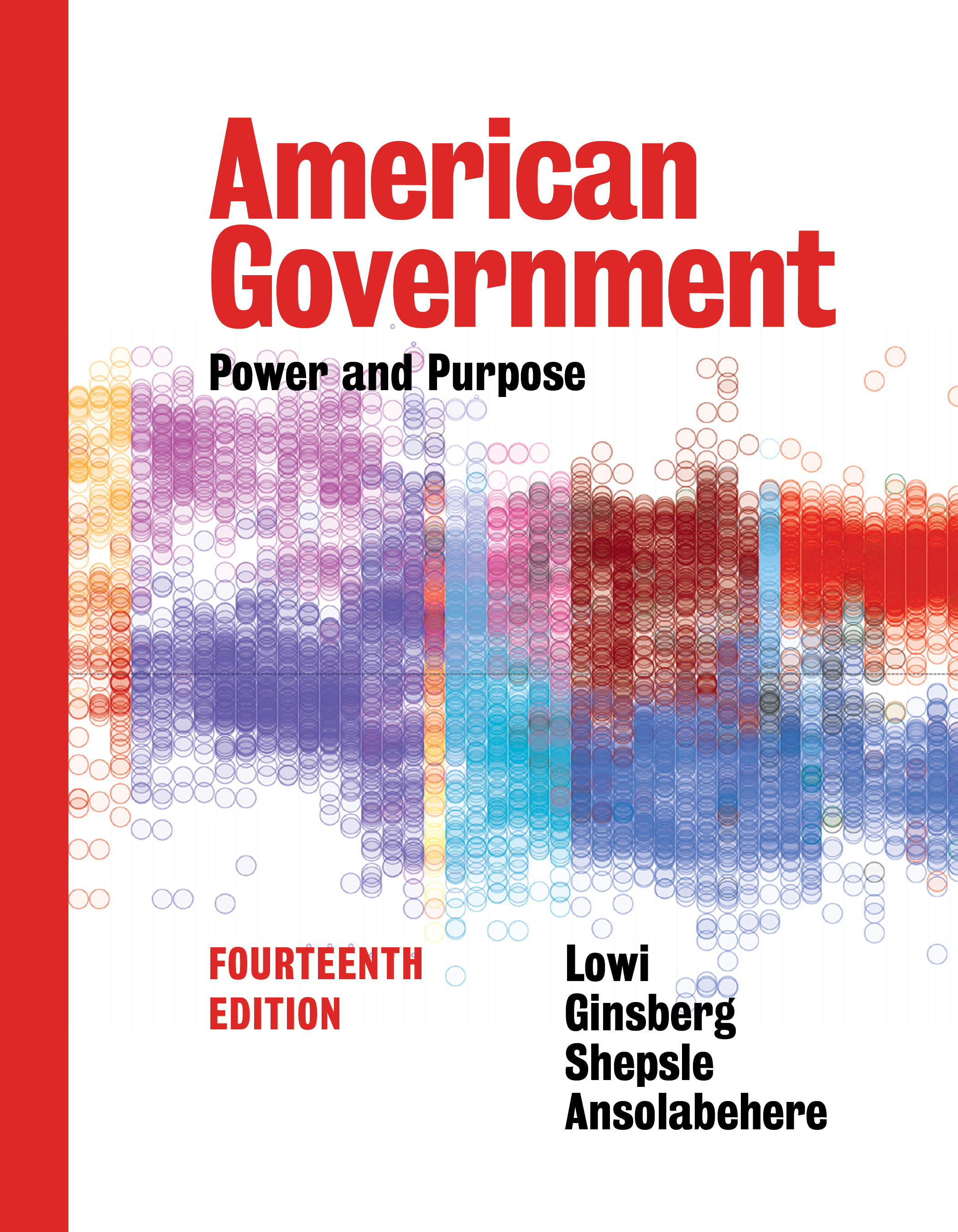